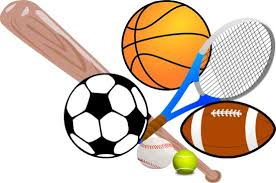 SPORTURILE PREFERATE
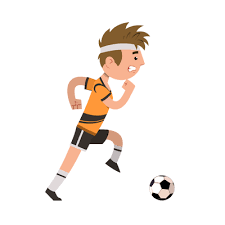 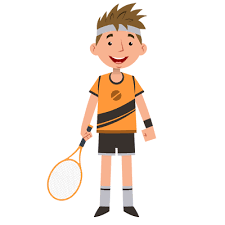 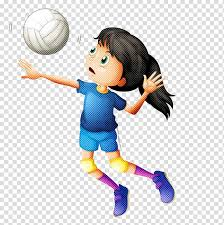 LUI KENNY ÎI PLACE SPORTUL?
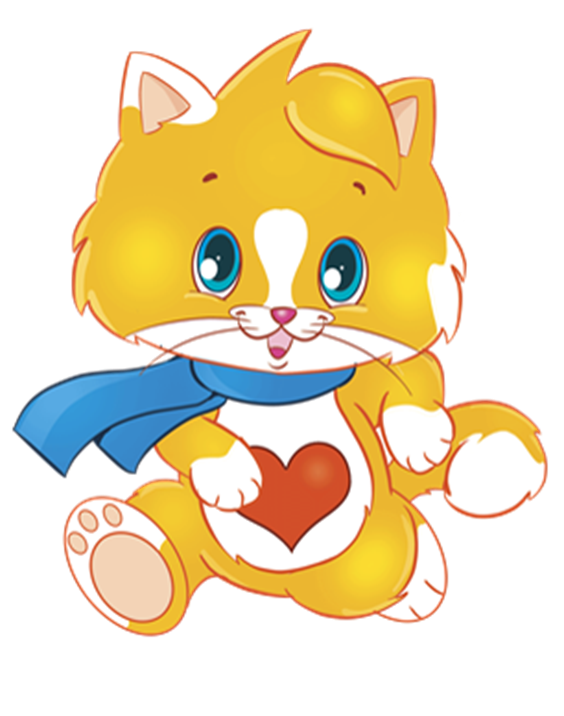 SPORTURI PREFERATE
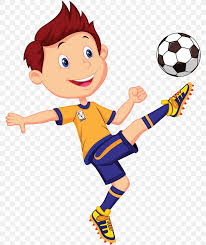 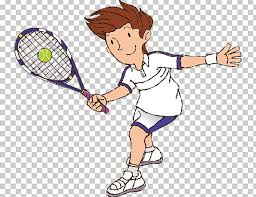 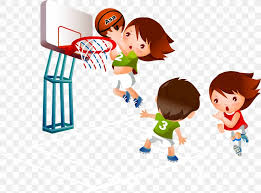 FOTBAL
TENIS
BASCHET
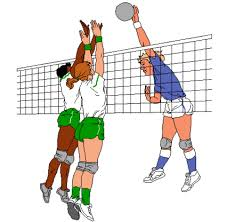 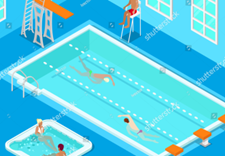 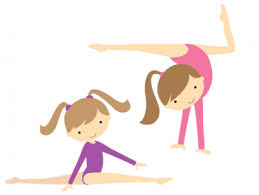 GIMNASTICĂ
ÎNOT
VOLEI
CE SPORT PRACTICĂ FIECARE COPIL?
1
2
4
3
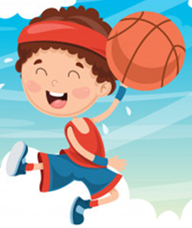 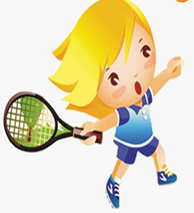 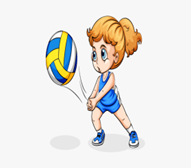 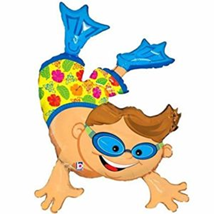 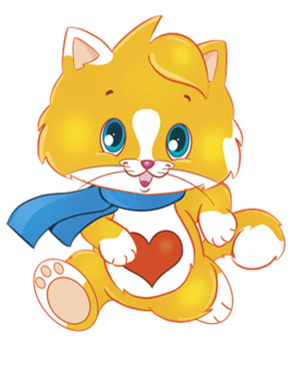 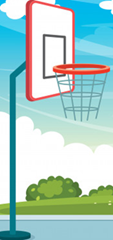 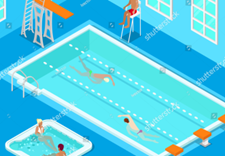 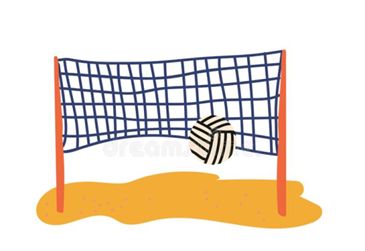 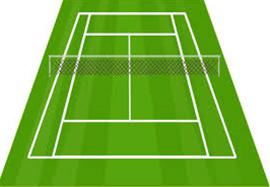 D
B
A
C
GHICI, GHICITOAREA MEA….
Zece-o bat sa intre-n plasăUnu-o prinde și n-o lasă.
În acest sport jucătorii
Sunt înalţi şi dibaci
Mingea ritmic o lovesc
 Şi în grabă-n coş o nimeresc
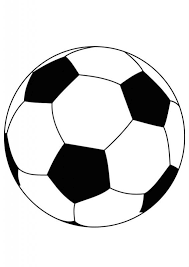 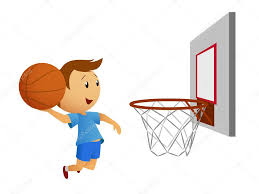 În acest sport mingea 
Prin văzduh pluteşte,
De pămînt nu se loveşte
Sport de iarnă cunoscut
El se joacă cu  crosă şi  puc
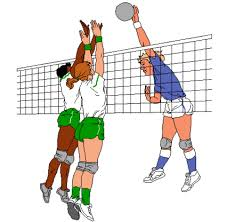 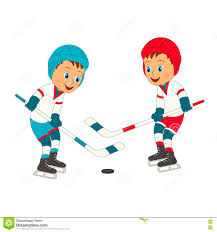 CĂRUI SPORT APARȚINE OBIECTUL?
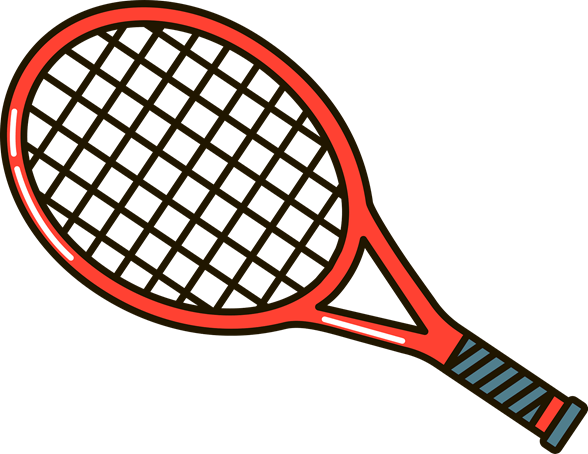 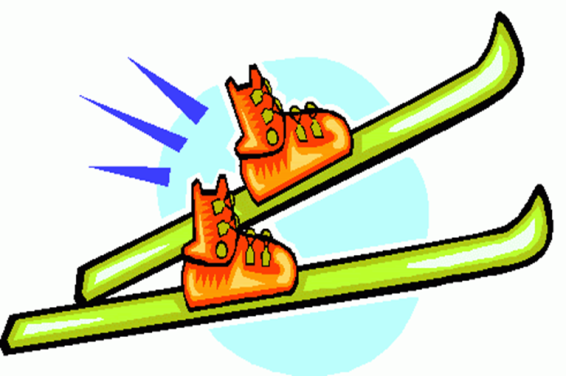 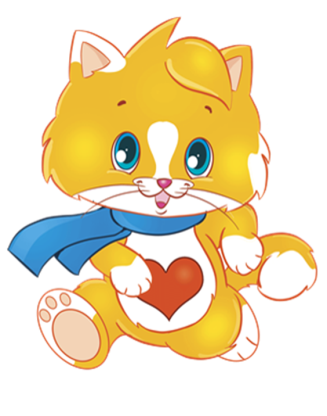 TENIS
SCHI
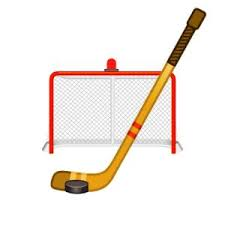 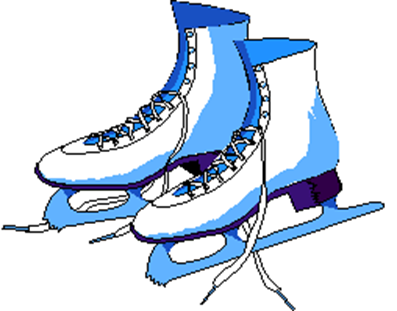 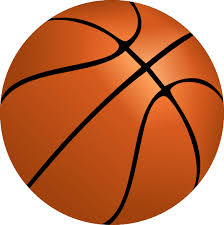 HOCHEI
PATINAJ
BASCHET
CUM CREDEȚI CĂ V-AȚI DESCURCAT?
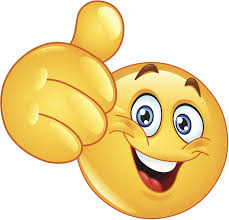 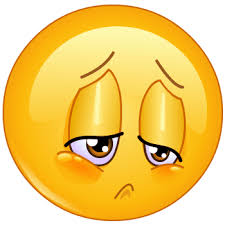 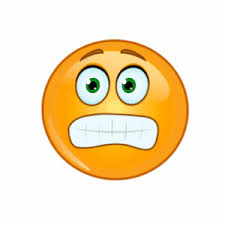 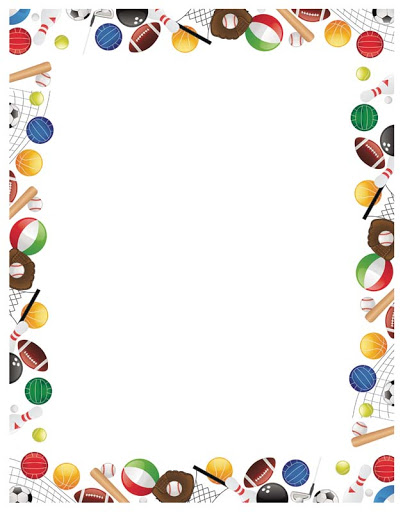 DESENEAZĂ 
SPORTUL,
 ACTIVITATEA  
SAU 
JOCUL 
TĂU 
PREFERAT!
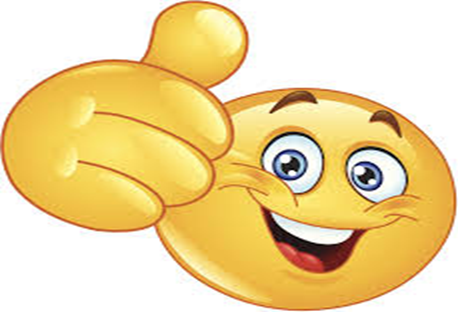